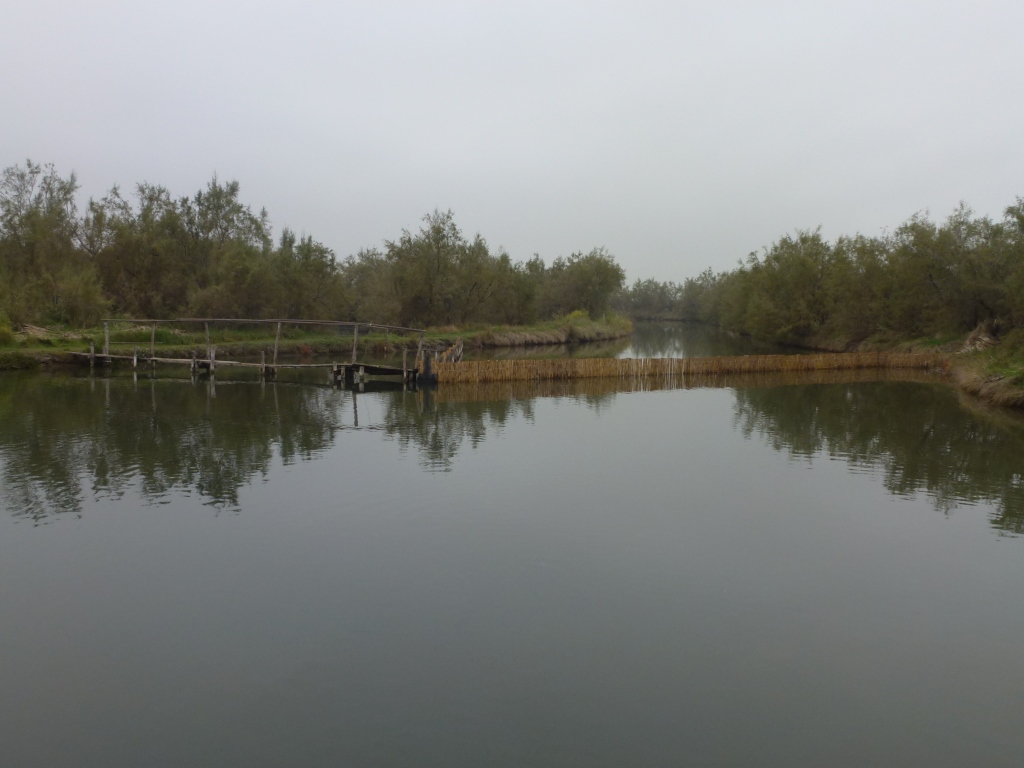 Venice images 4, illustrating aspects of management and sustainable use of the Lagoon of Venice
lesson 3: the lagoon ecosystem and sustainable use
Lagoon in Venice © David Anderson
Biodiversity of the lagoon is related to habitat diversity as illustrated here. Erosion, deepening, and flattening of the lagoon bed (related to shipping) reduces habitat diversity.
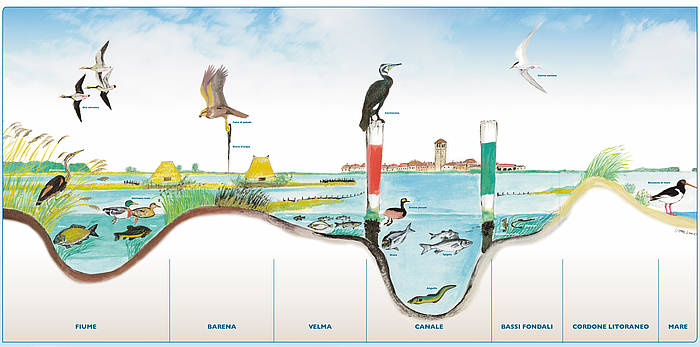 https://www.veneziainvela.com/it/articoli/laguna-il-sistema-acqua/
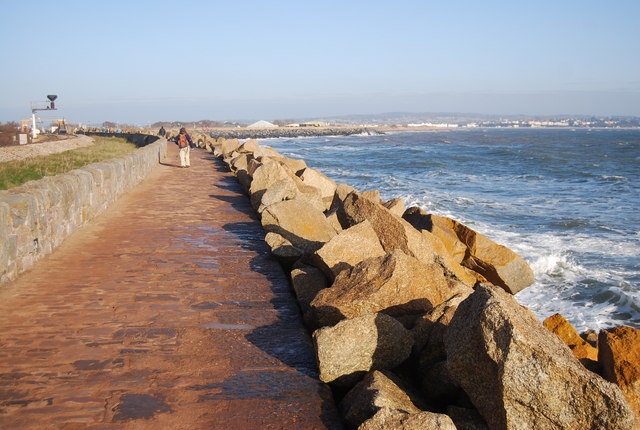 Rip rap to combat erosion
Rip rap © N. Chadwick, Geograph
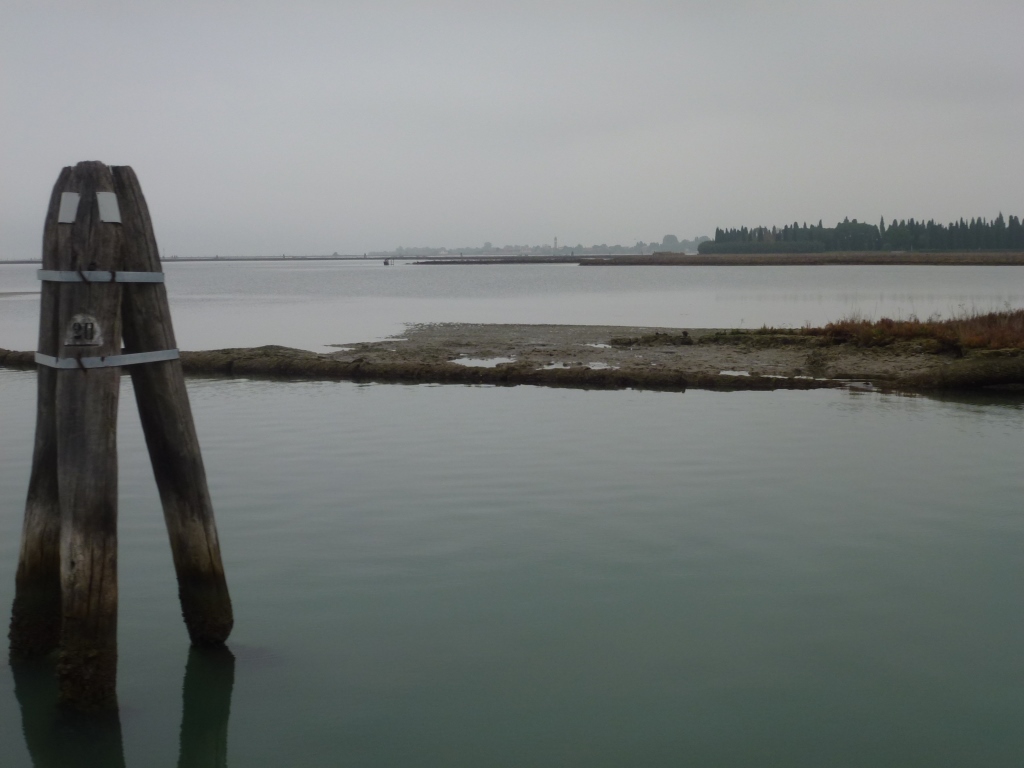 Mudflat and salt marsh in the 
northern part of the lagoon
Mudflat and salt marsh © David Anderson
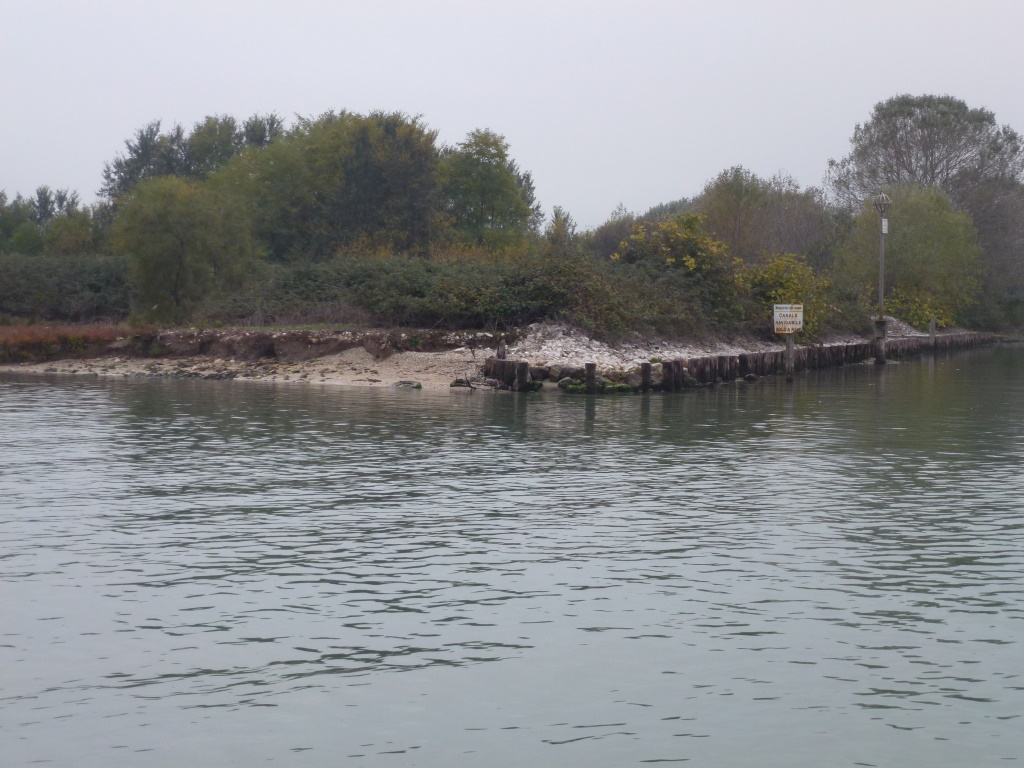 Bank erosion
Protected bank
Bank erosion © David Anderson
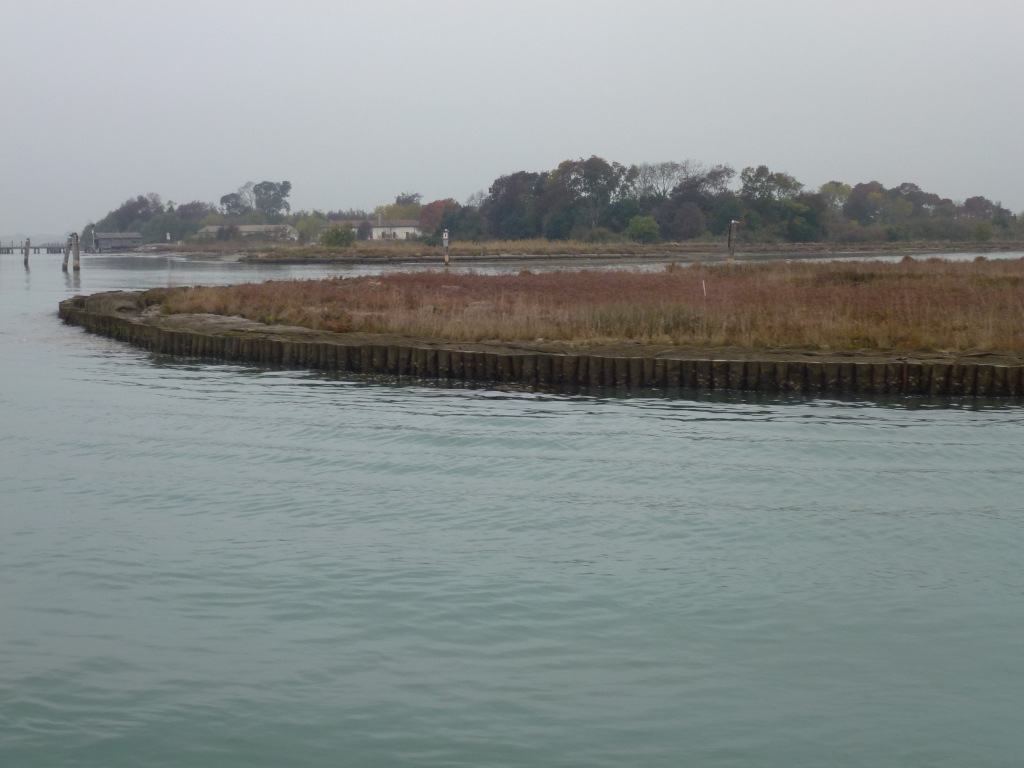 Wood posts preventing erosion
from the wash of boats
Wood posts to prevent erosion © David Anderson
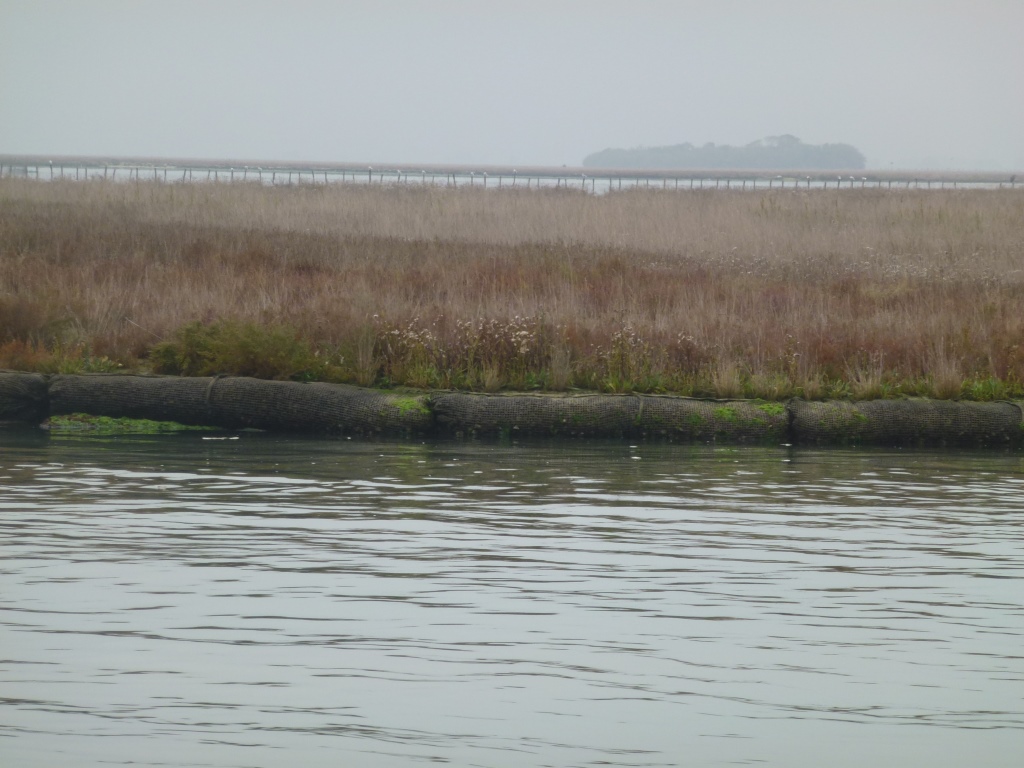 Cement protecting against salt marsh erosion
Cement protecting against salt marsh erosion © David Anderson
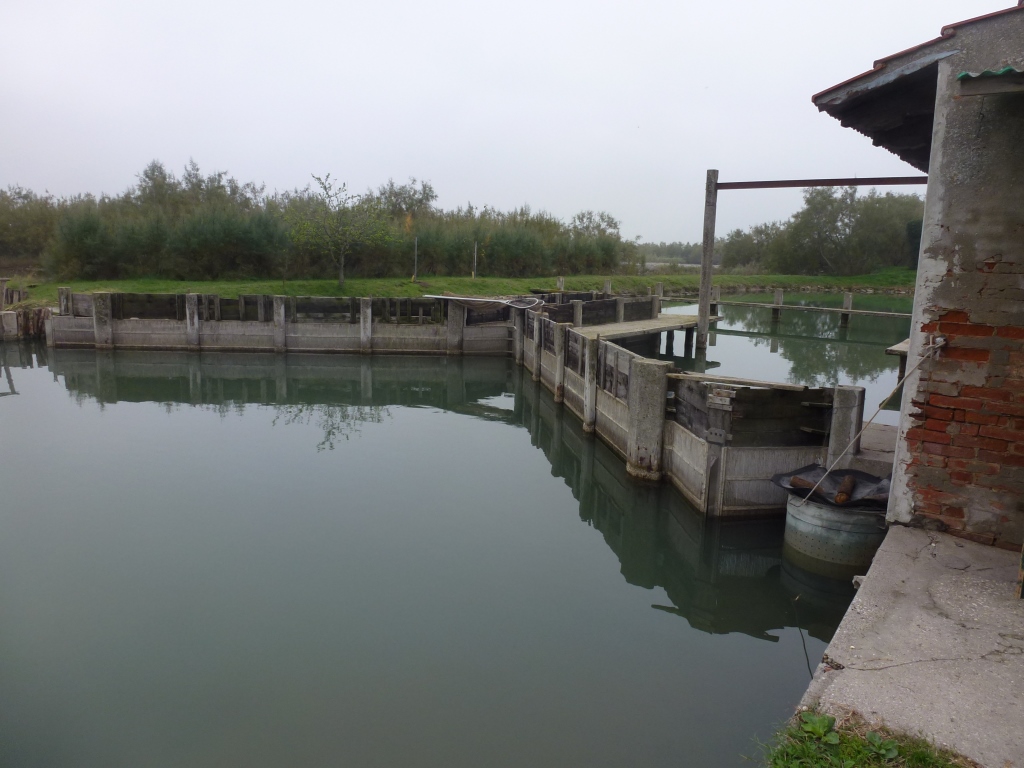 A valle da pesca with gates
for controlling movement of fish
Gates to control the movement of fish in the lagoon © David Anderson
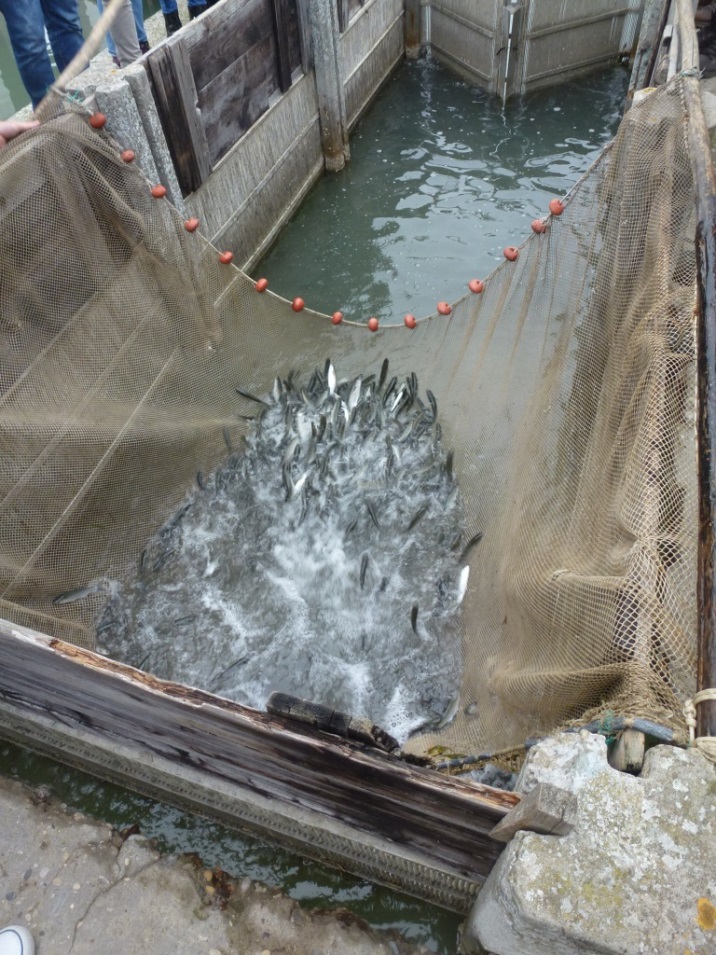 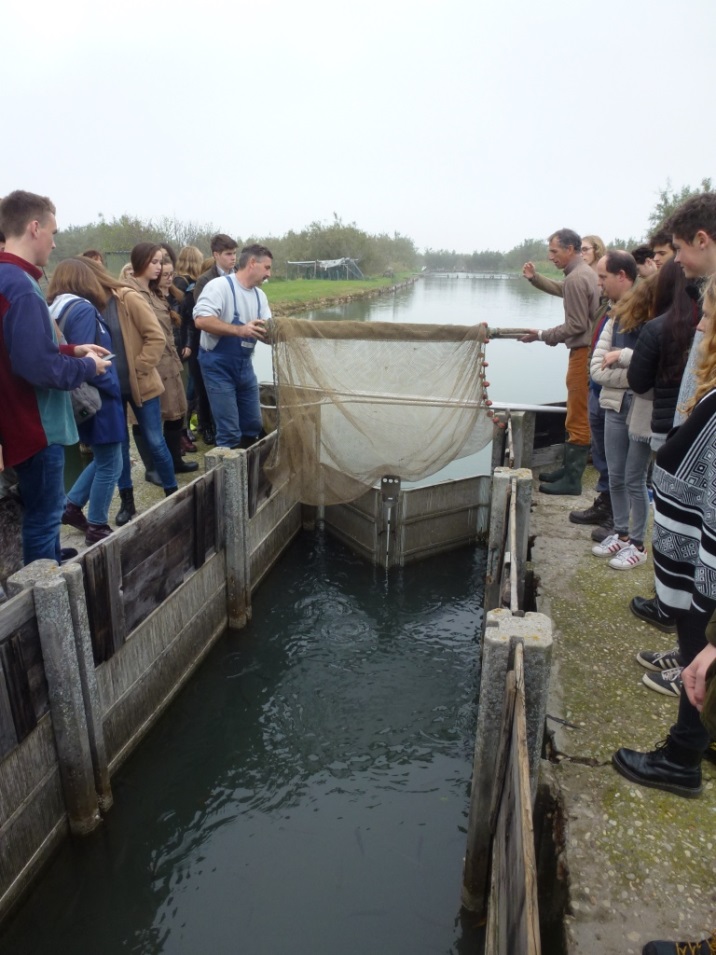 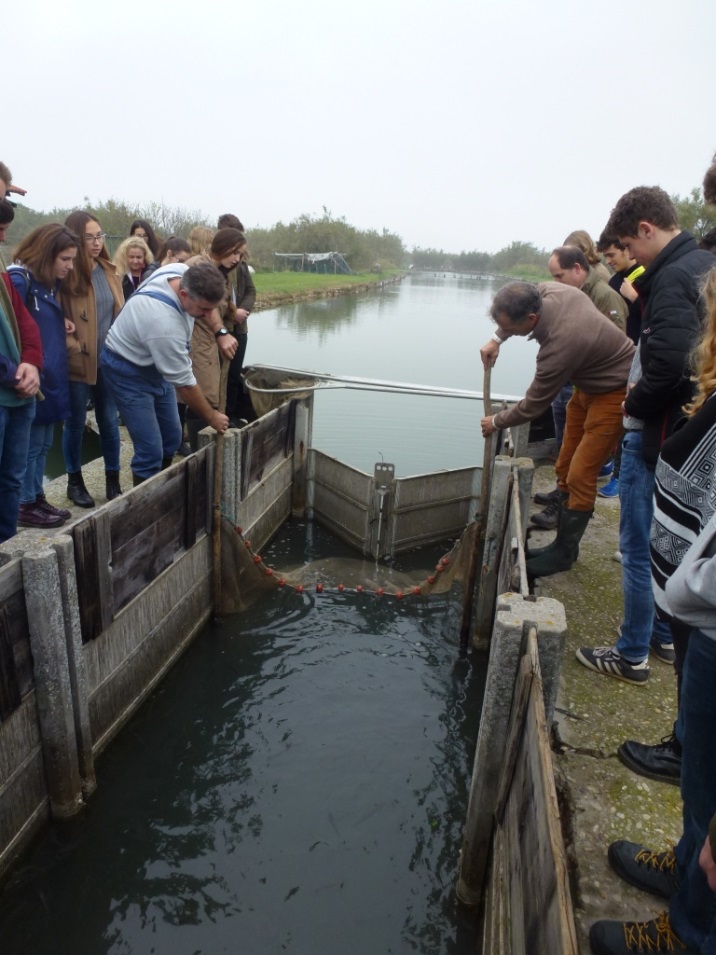 Netting fish at a valle da pesca in the northern Lagoon of Venice
Net fishing © David Anderson
A larger scale example of valle da pesca
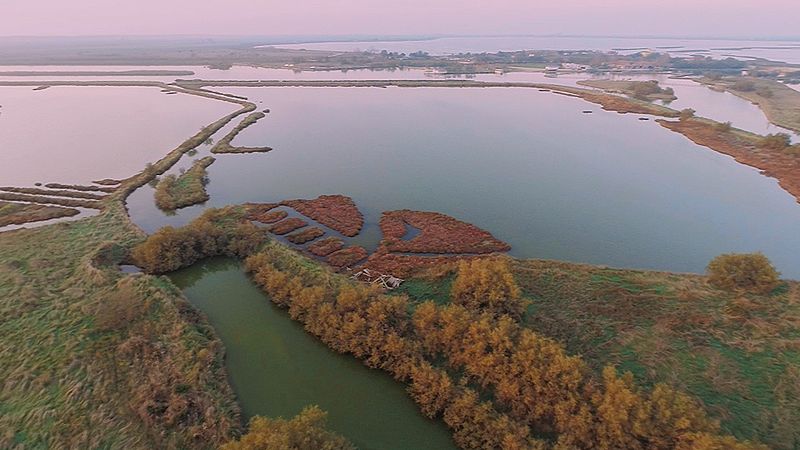 Fishing valley © Dion Marsan, Wikimedia Commons
Locations of some valle da pesca north and south of Venice
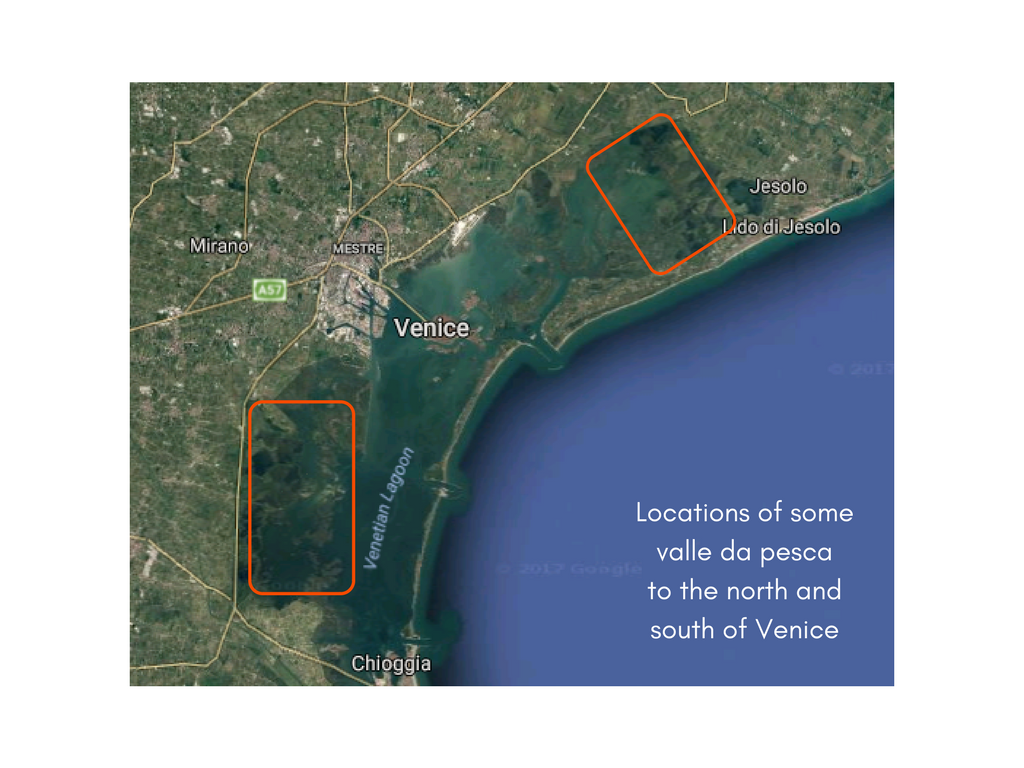